Изготовление аксессуаров в технической последовательности
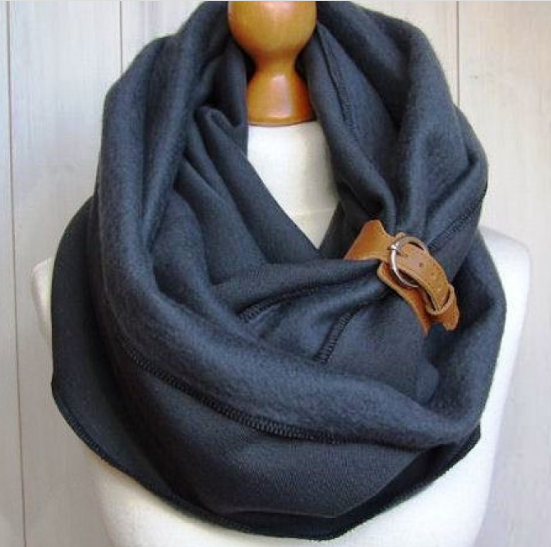 Кружок: Моделирование и дизайн «Космопринт»
Группы: 10, 11, 12 Подготовила:  педагог ДО Суханова Е.Н.
Модный аксессуар весны 2020
Шарф - это нечто теплое, уютное, что защищает от холода и ветра, а еще это модный аксессуар. Какие бывают шарфы и как их носить?
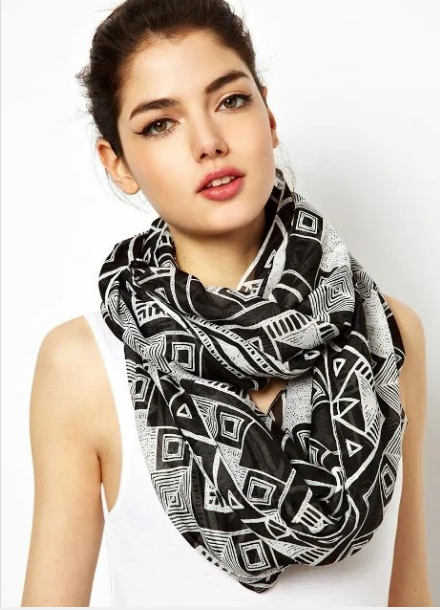 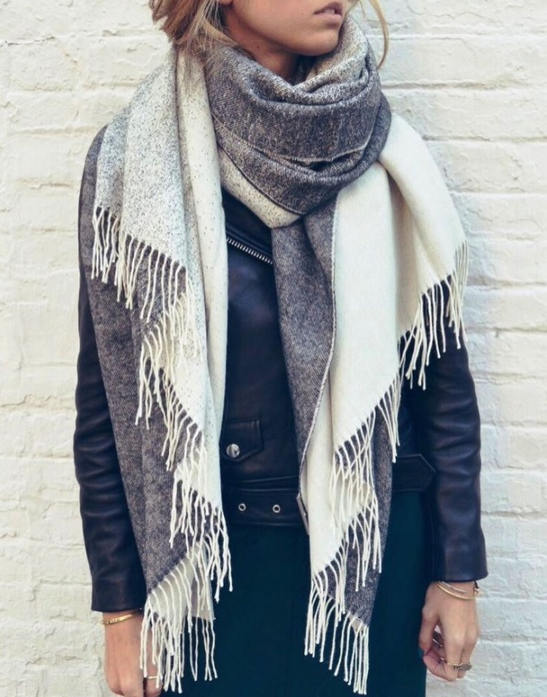 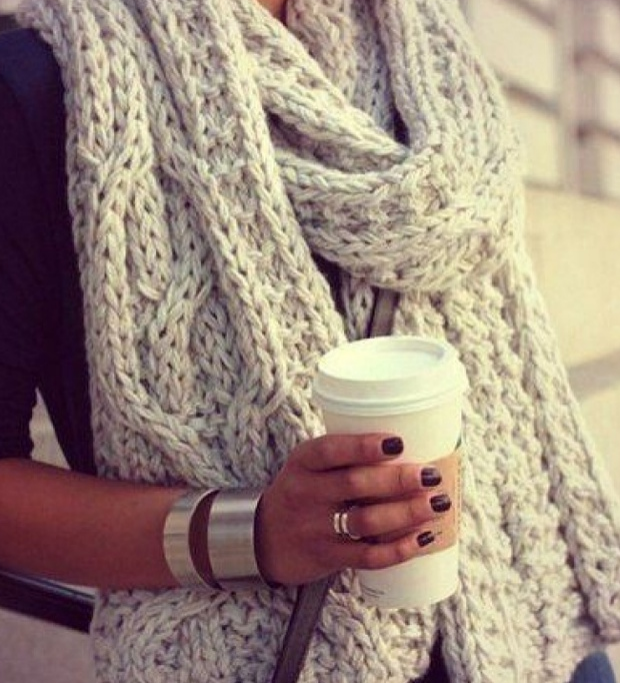 Цели и задачи
Развитие творческих и индивидуальных способностей, приобретение практических навыков ручного труда, использование их в жизни.

- образовательные: дать представление о способах украшения изделий; научить оформлять изделия;
- развивающие: развивать творческие способности детей, упорство в достижении цели, мелкую моторику рук, внимание, умение контролировать свои движения, фантазию, эстетический вкус, воображение, память, сообразительность;
- воспитательные: экономное и бережное отношение к материалам, аккуратность, трудолюбие, терпение, усидчивость.

Тип и вид занятия: знакомство с новой темой.
Форма занятия: самостоятельная работа ученика.
Методы занятия: наглядные, практические.
Вам понадобится
Швейная машинка.
 Мягкая трикотажная ткань — не менее 145 см в длину (в МК — 150 см).
Мелок или карандаш для ткани.
 Прозрачная линейка.
 Сантиметр (измерительная лента).
Утюг и гладильня доска.
 Ножницы.
 Иголка, нитки.
 Английские булавки.
Ход работы
Сшить из трикотажа снуд очень просто, так как он представляет собой полосу ткани, соединенную в кольцо. Окружность головы измеряется сантиметровой лентой, проводя ее по лбу, над ушами, а сзади – по самой выступающей части затылка. Если шарф будет носится в несколько слоев, с перекручиванием, то это значение не нужно, длину его определяют произвольно, обычно она составляет 100-150 см. Ширина взрослого шарфа может быть от 15 до 50 см.
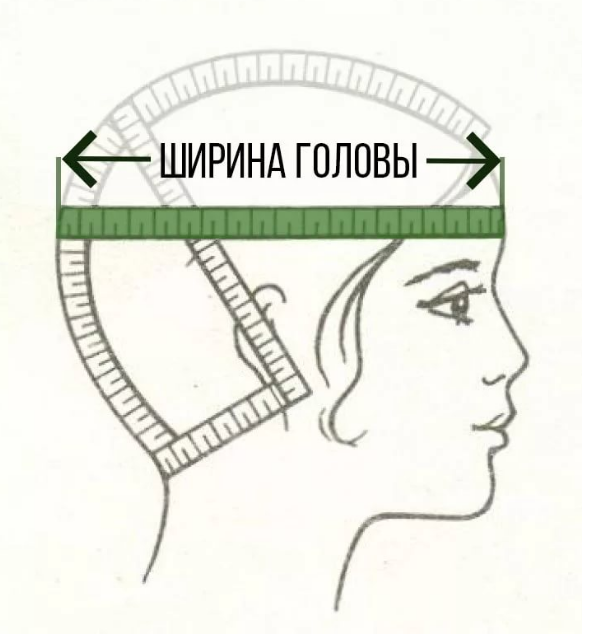 Этапы пошива
1. Берем отрез ткани примерно 50 см на 150 см.
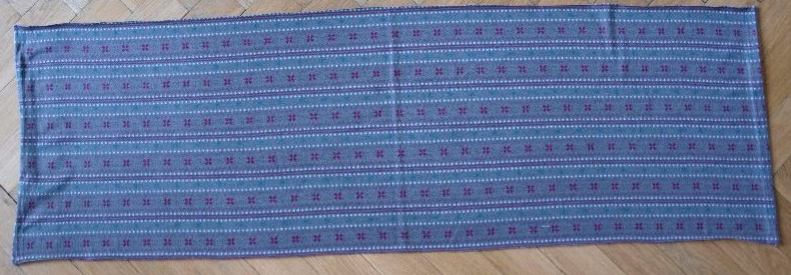 2. Складываем отрез по длине, лицевой стороной внутрь.
3. Складываем булавками длинную сторону и прокладываем строчку. В результате должна получится длинная труба.
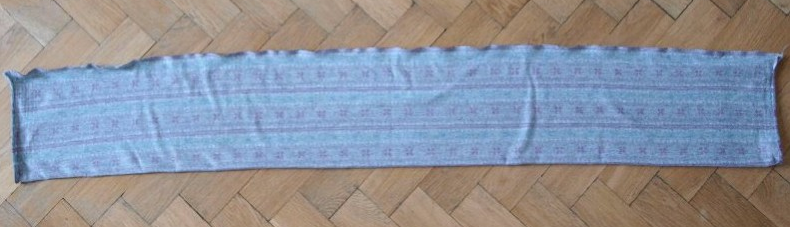 4. Выворачиваем будущий шарф на лицевую сторону.




5. Соединяем края шарфа по кругу, прошиваем оставляя небольшое отверстие.
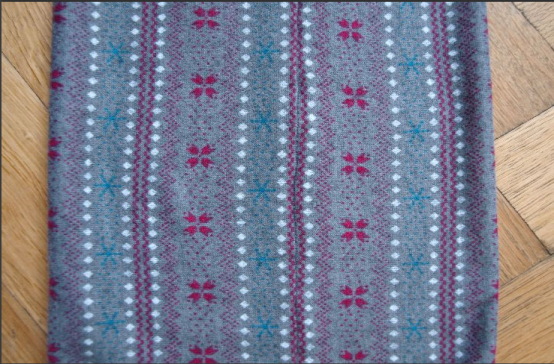 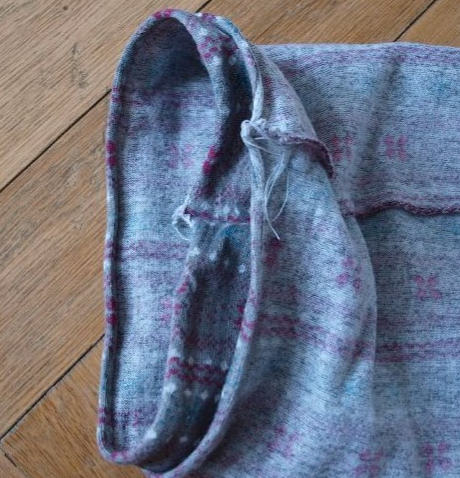 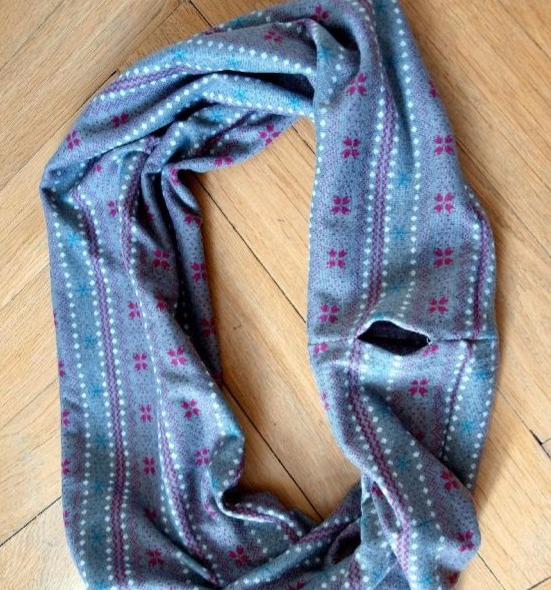 6. Зашиваем открытый участок вручную.






7. Вот и все! Шарф-снуд готов!
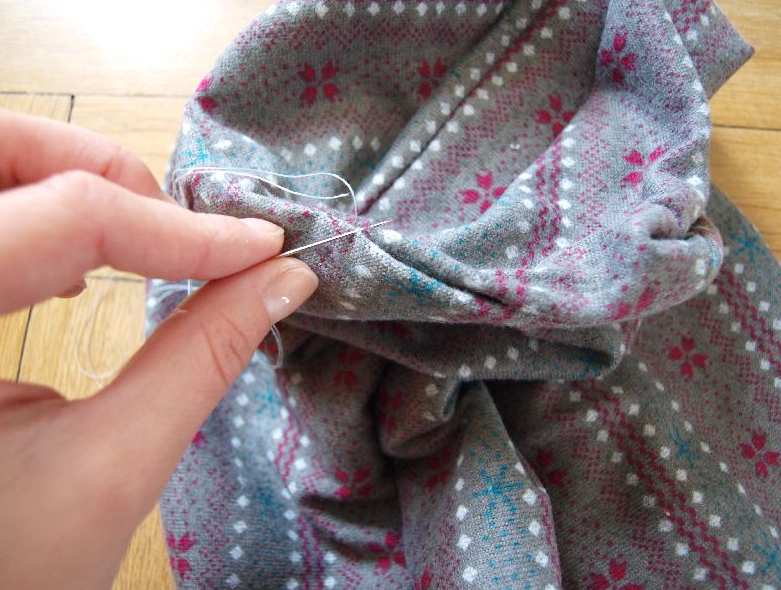